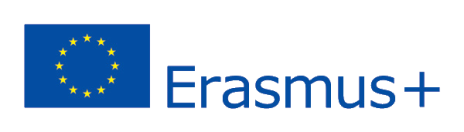 2018-3-HR01-KA205-060151
Βασιλικός  Πολτός
ΜελισσοΘεραπεία
Βασιλικοσ πολτοσ
Ο Βασιλικός Πολτός έχει εξαιρετικά σταθερή σύνθεση, η οποία οφείλεται στις διαφορετικές φυλές των αποικιών των μελισσών. Η σταθερότητά του βασιλικού πολτού πιθανότατα να υποδεικνύει τη γενετική σταθερότητα της αποικίας των μελισσών. Επομένως, ο βασιλικός πολτός είναι εξαιρετικά σημαντικός για τη ζωή της αποικίας των μελισσών. 

Τα κυριότερα συστατικά του βασιλικού πολτού είναι: 
Νερό
Πρωτεΐνες 
Σάκχαρα
Λιπίδια
Μεταλλικά άλατα

Το νερό αποτελεί τα 2/3 του φρέσκου βασιλικού πολτού, αλλά σε ξηρό βάρος οι πρωτεΐνες και τα σάκχαρα (κυρίως η φρουκτόζη και η γλυκόζη) υπερτερούν κατά πολύ.
Βασιλικοσ πολτοσ
Συνολικά 29 αμινοξέα και παράγωγά τους έχουν ταυτοποιηθεί στον βασιλικό πολτό, τα πιο σημαντικά εκ των οποίων είναι το ασπαρτικό και το γλουταμινικό οξύ. 
Όλα τα απαραίτητα αμινοξέα για το ανθρώπινο σώμα υπάρχουν στη σύνθεση του βασιλικού πολτού. 
Μια άλλη πολύ σημαντική ουσία που υπάρχει στον βασιλικό πολτό, είναι το 10-υδροξυ-δεκενοϊκό οξύ, η συγκέντρωση του οποίου είναι μια καλή ένδειξη της επικύρωσης της ποιότητας του βασιλικού πολτού. 
Η εν λόγω συγκέντρωση θα πρέπει να είναι σε ποσοστό μεγαλύτερο του 1,8% του ξηρού βάρους του βασιλικού πολτού.
Βασιλικοσ πολτοσ
Πρόκειται για μια σύνθετη ουσία που παράγεται από ειδικούς αδένες του φάρυγγα των εργατριών μελισσών, ως τροφή που προορίζεται για τη βασίλισσα της κυψέλης (μέλισσα βασίλισσα). 

Η συγκέντρωση των θρεπτικών συστατικών του βασιλικού πολτού επιτρέπει στη βασίλισσα να επιβιώσει περισσότερο από 5 χρόνια, ενώ η μέση διάρκεια ζωής μιας εργάτριας μέλισσας είναι μόνο 2-4 μήνες. 

Η σύνθεση του βασιλικού πολτού είναι τόσο θρεπτική, που η βασίλισσα δύναται να γεννάει 2.000-3.000 αυγά την ημέρα.
Βασιλικοσ πολτοσ
Ενδείξεις για τη χρήση του βασιλικού πολτού:
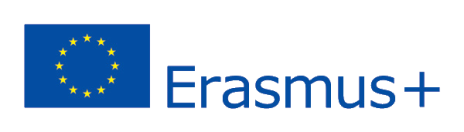 2018-3-HR01-KA205-060151
Θεραπευτικές και Ευεργετικές Ιδιότητες του Βασιλικού Πολτού
ΜελισσοΘεραπεία
Θεραπευτικεσ και ευεργετικεσ ιδιοτητεσ
Ο βασιλικός πολτός έχει ευεργετικά αποτελέσματα για το ήπαρ (συκώτι):
Μειώνει το βάρος του ήπατος και βελτιώνει τη δομή και τις λειτουργίες του.
Αυξάνει τα επίπεδα της αλβουμίνης/σφαιρίνης στο αίμα, έχοντας πολύ σημαντική επίδραση στη θεραπεία ηπατικών παθήσεων και ιδιαίτερα της ηπατίτιδας.
Συμβάλλει στον υγιή πολλαπλασιασμό των κυττάρων του ήπατος.

Ο βασιλικός πολτός έχει ευεργετικά αποτελέσματα για τους ιστούς του ήπατος και του μυοκαρδίου:
Αυξάνει την κατανάλωση οξυγόνου.
Βελτιώνει τη δομή και την ενέργεια των ιστών.
Θεραπευτικεσ και ευεργετικεσ ιδιοτητεσ
Ο βασιλικός πολτός συμβάλει στην επούλωση των φλεγμονών:
Διεγείρει και επιταχύνει την εξέλιξη της ασηπτικής φλεγμονώδους διαδικασίας.
Βοηθά στην επούλωση των ερεθισμένων ιστών.
 
Ο βασιλικός πολτός έχει ευεργετικά αποτελέσματα στο καρδιαγγειακό σύστημα:
Μειώνει την αθηροσκλήρωση των αρτηριών.
Είναι γνωστός ως φυσικό προϊόν που συμβάλλει στη μακροζωία, η οποία σχετίζεται άμεσα με την υγεία.
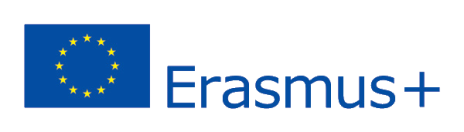 2018-3-HR01-KA205-060151
Χρήσεις του Βασιλικού Πολτού
ΜελισσοΘεραπεία
Εσωτερικεσ χρησεισ
Για τη στοματική κοιλότητα: 
Ο βασιλικός πολτός μπορεί να χρησιμοποιηθεί μόνος του ή σε συνδυασμό με άλλες φυσικές θεραπείες.
Ακατέργαστος, ο βασιλικός πολτός μπορεί να χρησιμοποιηθεί τοπικά για τη θεραπεία προβλημάτων της στοματικής κοιλότητας, όπως π.χ. για τη θεραπεία της ουλίτιδας.

Για διαταραχές της λειτουργίας φάρυγγα-λάρυγγα: 
Συστήνεται λυοφιλιωμένο σπρέι βασιλικού πολτού.

Για την γαστρεντερική περιοχή: 
Ακατέργαστος, ο βασιλικός πολτός μπορεί να χρησιμοποιηθεί μόνος του ή σε συνδυασμό με μέλι, βότανα ή άλλες φυσικές θεραπείες.
Εσωτερικεσ χρησεισ
Ως πρόσθετο ή φαρμακευτικό προϊόν:
Δισκία 
Κάψουλες
Λυοφιλιωμένα δισκία

Ως υποδόριες ενέσεις: 
Βοηθά στην ενίσχυση του ανοσοποιητικού συστήματος, ειδικά για τους ηλικιωμένους.
Εξωτερικεσ χρησεισ
Για οφθαλμικές παθήσεις: 
Ως μοριακά μικύλλια.
Μπορεί να συνδυαστεί με φυσιολογικό ορό στα μάτια με τη χρήση ειδικής συσκευής μικροψεκασμού.
Ως αλοιφή, για παθήσεις των βλεφάρων.

Για τόνωση και ενδυνάμωση του δέρματος με τη μορφή:
Κρέμας
Λοσιόν
Σαμπουάν
Σαπουνιού
Εξωτερικεσ χρησεισ
Για τους ενήλικες:
Η ημερήσια συνιστώμενη ποσότητα είναι περίπου 500 mg (800-1000 mg, εάν είναι απαραίτητο).

Για τα παιδιά:
H δοσολογία είναι 30-50% της κανονικής δόσης των  ενηλίκων.

Για στοματική και γαστρεντερική χρήση:
Προτείνεται όπως ο βασιλικός πολτός τοποθετείται ακατέργαστος κάτω από τη γλώσσα, ή με τη μορφή λυοφιλιωμένων δισκίων για ευκολότερη διάλυση με το σάλιο.